Исследовательский проект
«За чистоту русского языка»
Автор: Валеева Ксения – 6а клРУКОВОДИТЕЛЬ: Корозникова А.А.
Целью использования проекта является желание   привлечь внимание к данной проблеме, повышать культуру речевого общения.
Задачи проекта:
- привлечь внимание к проблеме ненормативной лексики и чистоты русского языка;
- воспитать уважительное отношение к окружающим;
- выявить потребность современной молодежи в самовыражении и встречном понимании;
- изучить характерные особенности разговорного языка, которым пользуется молодежь; 
- повысить уровень культуры общения в молодежной среде.
АКТУАЛЬНОСТЬ
Умение четко и ясно выразить свои мысли, говорить грамотно, логично, образно, умение завладеть вниманием слушателей – своеобразная характеристика культурного человека, вызывающего симпатию  окружающих, способного адаптироваться в обществе. Все мы знаем, насколько важна культура речевого поведения для хорошего будущего подрастающего человека. В последнее время наблюдается резкое падение общей речевой культуры. Проблемы языка давно уже вышли за рамки филологии и встали в ряд с другими общедуховными проблемами общества, речь становится не только средством коммуникации, но и мощным энергетическим зарядом, оказывающим скрытое воздействие на  психику человека и  весь окружающий мир.
Гипотеза:
Если проект является значимым и затрагивает вопросы знания культуры русского языка, то отступление от норм русского языка будет расцениваться как признак недостаточной речевой и общей культуры.

Методы исследования: исследование тематической литературы, работа с интернетом и статистикой,  наблюдение, анкетирование,  анализ анкетирования.
ПРОБЛЕМА:
Речевая культура испытывает значительные изменения, ведь ни для кого не секрет, что наш могучий и великий язык становится не богатым литературным, на котором говорили и писали русские поэты, а превращается в пошлый сленг. 
Блатной язык, мат, молодежный и интернетный сленг охватывают все большие слои, опуская все ниже наше общество! 
Следует задуматься...
Куда мы придем с такой речью?
Выполнение проекта
I этап – Подготовка и планирование работы
На первом занятии обучающиеся познакомились со стартовой презентацией, затем ответили на вопросы анкеты для выявления интересов обучающихся
Обсудили с обучающимися продукты деятельности групп (как будут представлены полученные результаты: материалы для проведения опроса
II этап – Проведение проекта
Составили и обсудили с обучающимися план работы в каждой из созданных групп. 
Организовали проведение опроса, провели наблюдение за речью сверстников в рамках самостоятельной работы. При проведении опроса обучающиеся использовали подготовленные ими материалы (опросные листы).
III этап – Анализ и оформление полученных материалов
На данном этапе проанализировали и систематизировали собранный ребятами материал (результаты опроса, подборки необходимого материала в Интернете). 
Оформили результаты исследований, собранные материалы в соответствии с требованиями учителя. 
Подготовили публичное представление.
Теоретический материал
Самые распространенные слова-паразиты в речи подростков (7 классов). Метод наблюдения.
.
1. Знаете ли вы, что такое: сленг (да – 83%, нет – 17%), жаргон
 (да – 86%, нет – 14%), бранные слова (да – 100%)
2. Известно ли вам об истории возникновения и существования этих групп слов? (да – 11%, нет – 89%)
3. Как вы считаете, актуальны ли эти группы слов в наше время? (да – 57%, нет – 43%)
4. Часто ли вы используете эти слова в своей речи? (да – 58%, нет – 30%, 12% - изредка)
5. Можно ли пользоваться этими словами всегда и везде или только при определённых условиях? (всегда – 3%, при определенных условия – 61%, никогда – 36%)
6. Напишите наиболее употребляемые слова и их значения (5-6 слов)
    очуметь, клевый, залипать, ботва, медляк, чумовой, офигеть,     понты, попса, тачка, глюки. 
7. Как часто вы используете нецензурную лексику?? (часто – 2%, редко – 45%, никогда – 53%)
8.Считаете ли вы использование этих групп слов некультурным? (да – 56%, нет – 44%)
Итог исследования
Очень важно уметь выражать свои мысли простыми и понятными слушателю словами. 
Недопустимо засорят речь неуместными иностранными заимствованиями, жаргонизмами и словами-паразитами. Чтобы ваши слова достигли слушателя, вам недостаточно хорошо разбираться в существе излагаемого вопроса, необходимо облечь свои мысли в форму, доступную аудитории, уровень образования и социальный статус которой могут отличаться от вашего. 
Хорошо поставленная речь обычно легка и непринужденна, полна ярких образов и сравнений. 
Говорить на правильном русском языке - это значит ощущать себя частью единого целого, мыслить образами, понятными данному этносу, выражать его этические ценности.
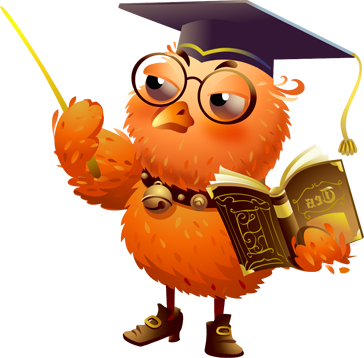 Спасибо за внимание!!!